Настоящий  урок начинается 
не со звонка, а задолго до него.
Требования  к современному уроку: дидактические требования, психологические, организация познавательной деятельности,  возрастные особенности, гигиенические, требования к технике проведения, использование современных технологий, различных методов и приёмов.
Практические дела всегда говорят громче, чем слова
самые прочные знания, это те, которые добыты самостоятельным трудом;

 обучение в сотрудничестве;
   умение применять знания               	в жизни
Что  же такое «функциональная грамотность» ?
Функциональная грамотность – способность человека вступать в отношения с внешней средой и максимально быстро адаптироваться и функционировать в ней. 

Основы функциональной грамотности закладываются в начальной школе…
Функциональная  грамотность
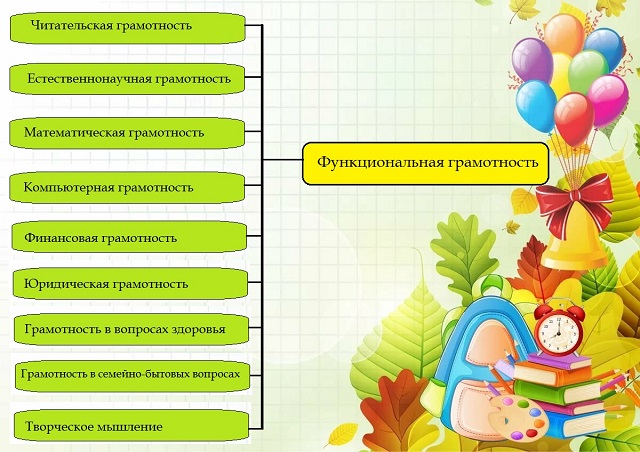 Математическая грамотность
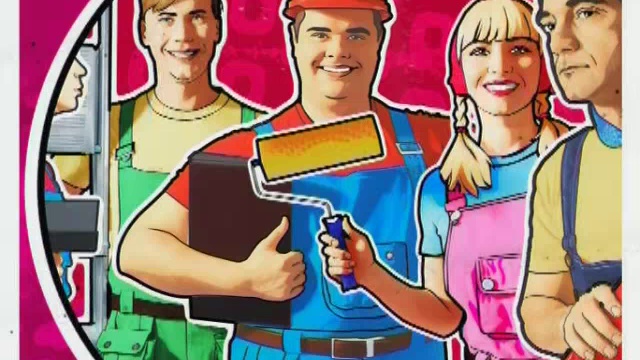 ШКОЛА РЕМОНТА
Читательская грамотность
приёмы
В этом тексте  21 ошибка! Найди их!
Вгнизде пищят грочята. Птинцы сутра просят есть. весь ден грочи ищют пищю для молышей. Вот свежоя пашня. грачи ходят по ней и вы бирают чирвяков для сваих дитей. малышы будут сыты.
Приёмы
«Зеркало»
                                              Рвал дед лавр

                                              «Сказки наоборот»
                                                Положительные герои
                                               становятся отрицательными

                                               «Перевёртыши» 
                                                      Мышка в босоножках –
                                                                              Кот в сапогах
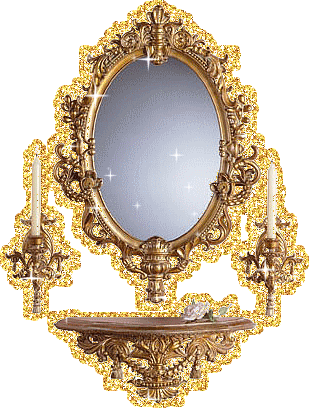 Приёмы
1 причина - деревья, факты - имеют один большой ствол, покрытый корой, от которого отходят ветки
2 причина - кустарники, факты - имеют много стволов- стволики
3 причина - травы, факты - имеют мягкий зелёный стебель
приёмы
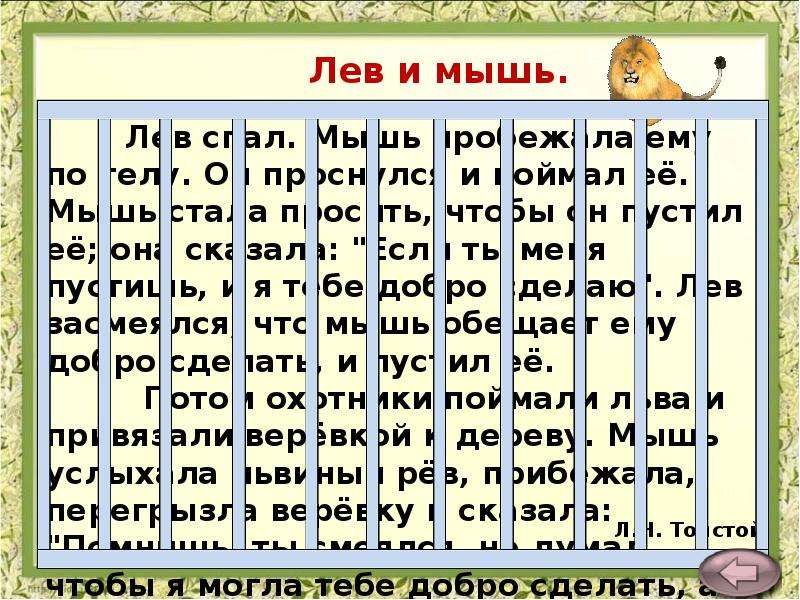 Приёмы
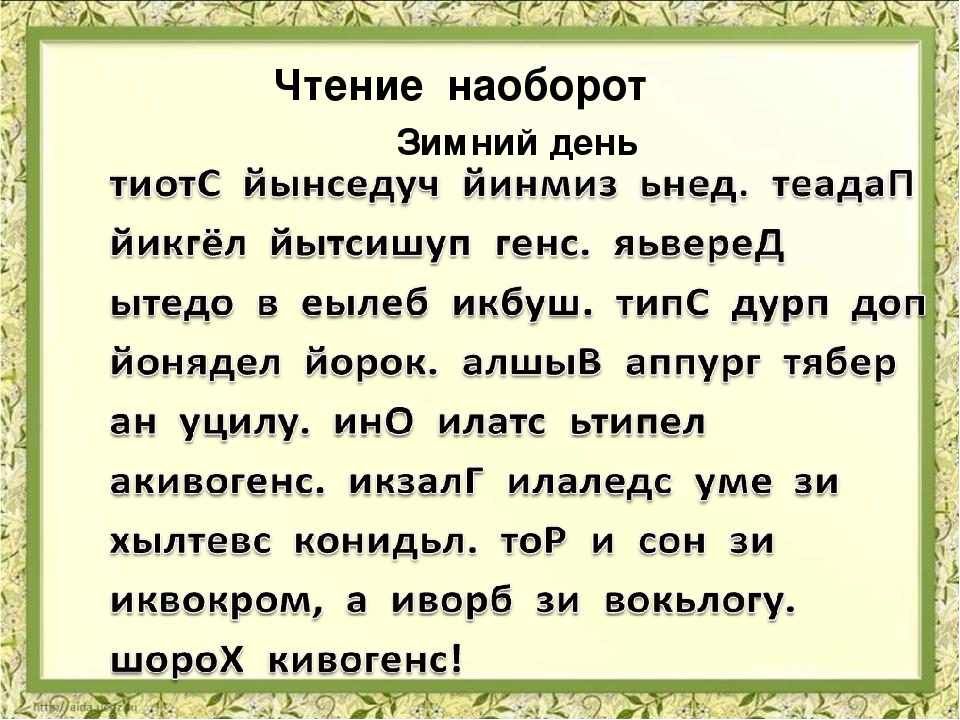 Приёмы
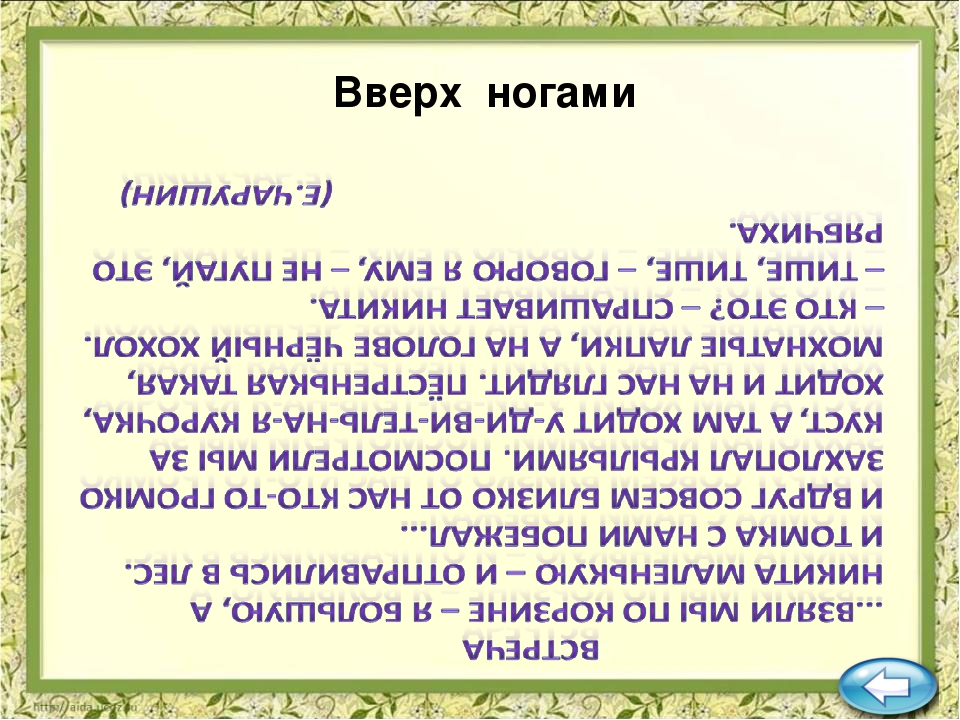 Работа с информацией на «Яндекс.Учебник»
умение ориентироваться в источнике информации
Умение извлекать информацию
Умение извлекать информацию
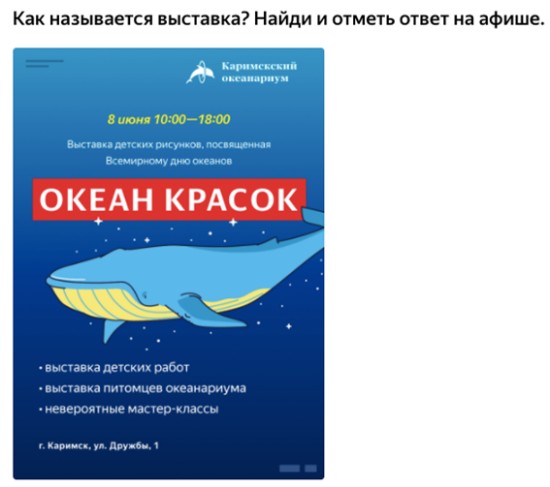 Работа с информацией  на «Учи.ру»
Функциональная грамотность на «Учи.ру»
задание по формированию естественнонаучной грамотности
Восприятие информации
Время            1-4 мин.  5-23 мин.  23-34 мин.  35-45 мин.
Усвояемость    60 %       80 %         45-60 %         6 %
Время использования
Общее время использования интерактивной доски на уроке для детей разного возраста: до 10 лет максимум 20 минут, старше 10 лет – 30 минут.
Общая длительность использования компьютера на уроке: 1-2 класс не больше 20 минут; 3-4 класс – 25 минут; 5-9 класс – 30 минут; 10-11 класс – 35 минут.
Продолжительность непрерывного использования электронных средств обучения: для детей 5-7 лет не дольше 7 минут; учащихся 1-4 классов – 10 минут; 5-9 классов – 15 минут.
Формула успеха
«ОВЛАДЕНИЕ = УСВОЕНИЕ + ПРИМЕНЕНИЕ НА ПРАКТИКЕ»
Дополнительная информация
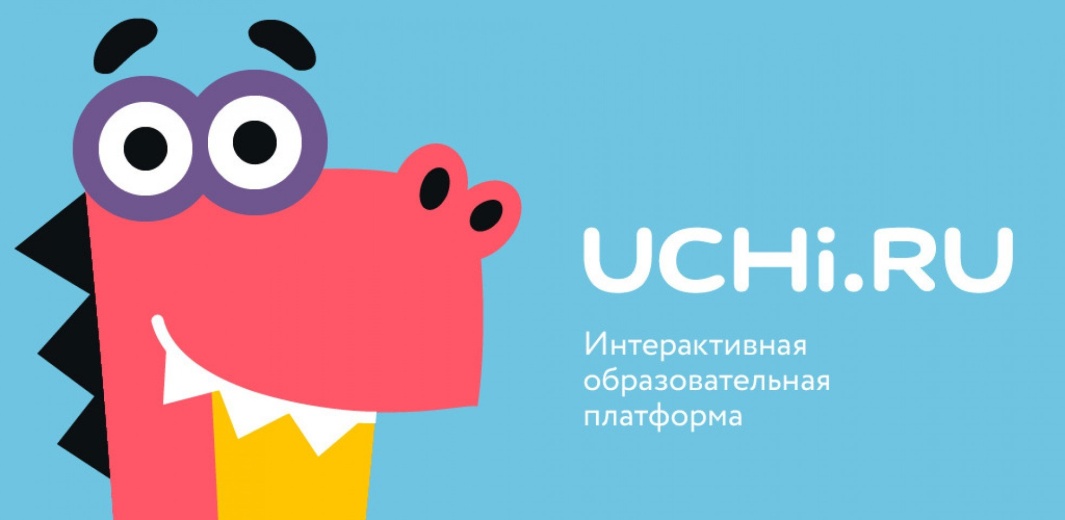 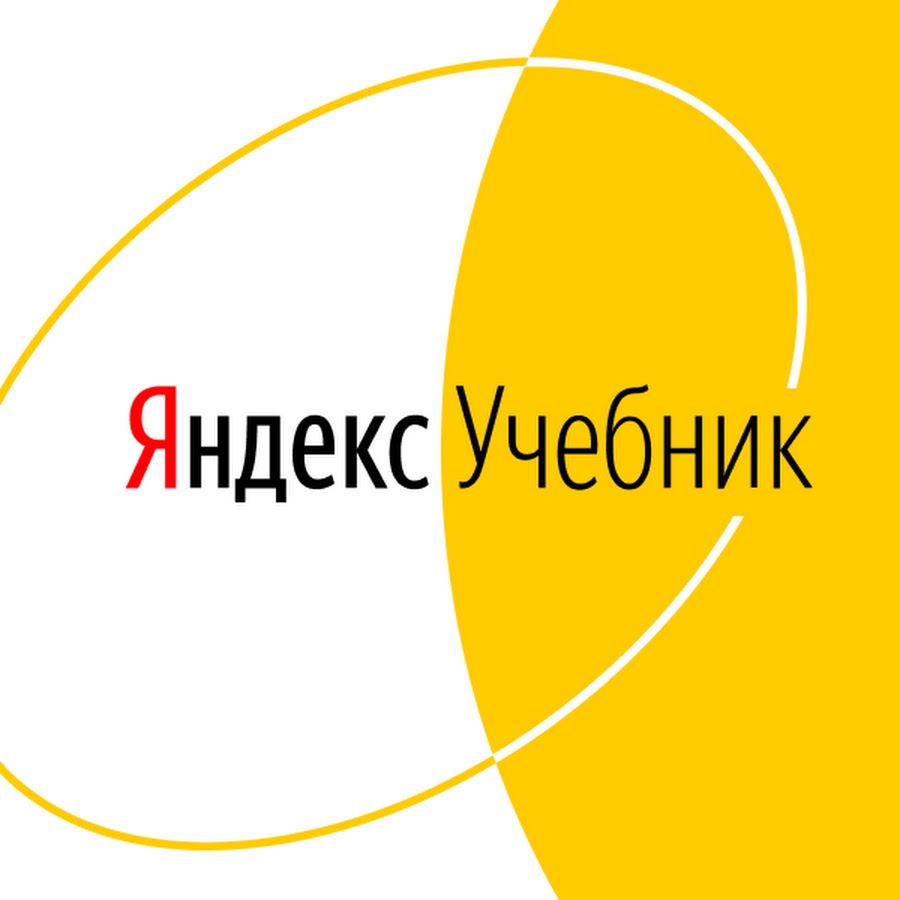 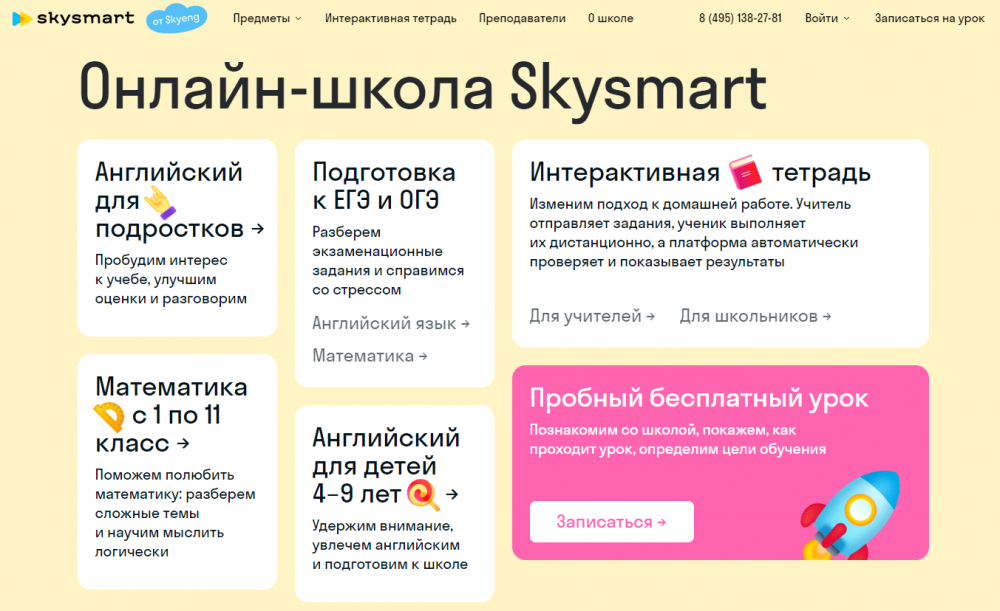 Пожелание
Учить детей сегодня трудно,
И раньше было нелегко.
Читать, считать, писать учили:
«Даёт корова молоко».
Век XXI – век открытий,
Век инноваций, новизны,
Но от учителя зависит,
Какими дети быть должны.
Желаю вам, чтоб дети в вашем классе
Светились от улыбок и любви,
Здоровья вам и творческих успехов
В век инноваций, новизны!